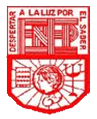 Escuela Normal de Educación PreescolarLicenciatura en educación preescolar
“ ACTIVIDAD GLOBAL”

Alumna: Tamara Lizbeth López Hernández.1° A
Cursos: 
Planeación y evaluación de la enseñanza y el aprendizaje.
Prácticas sociales del lenguaje.
Forma, espacio y medida.
Estrategias para la exploración del mundo natural.
Observación y análisis de prácticas y contextos escolares.
Computo. 
Saltillo, coahuila                                   3 de Julio de 2019
Liga de la narrativa
https://www.youtube.com/watch?v=1cVv9ErHP-8